КОМУНІКАЦІЯ У СОЦІАЛЬНІЙ СЛУЖБІ
Широбокова О.О.
Лекція 1. Теорія комунікації як наука і навчальна дисципліна
Поняття комунікації, її сутність та структура.
Учасники і ознаки спілкування.
Функції комунікації 
Види комунікацій, їх характеристика. 
Класифікація комунікацій.
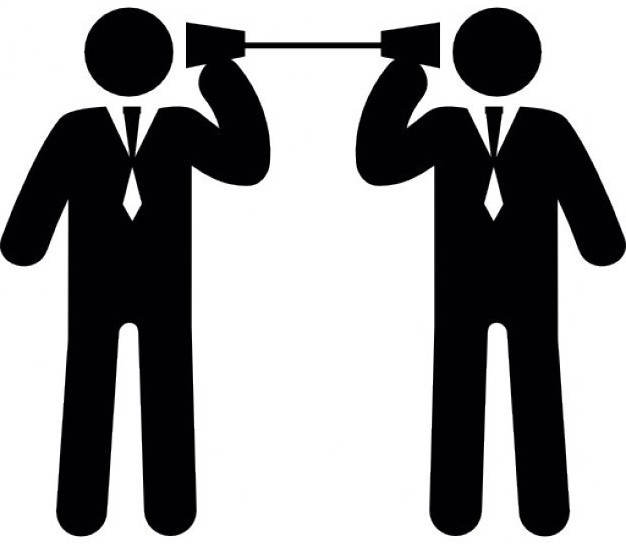 Слово комунікація прийшло до нас через англійську мову (communication) від латинського communicare, що означає "перебувати у зв'язку, брати участь, об'єднуватися". 

Спілкуватися - то є ставати членом спільноти, а це означає співпереживати, ставати духовно близьким, дотримуватися норм співжиття.
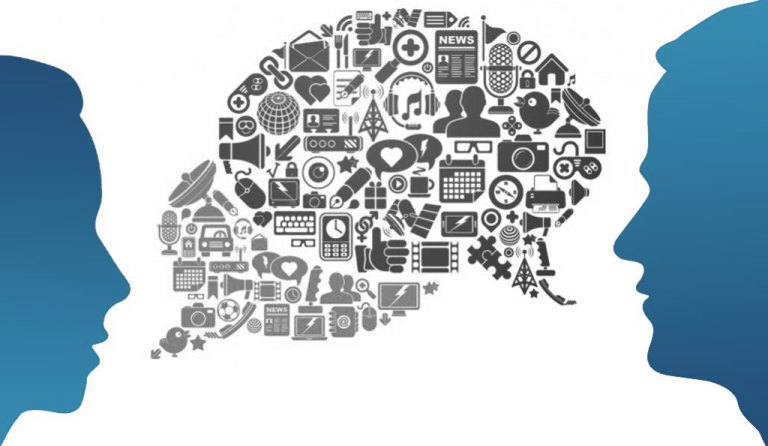 Учасники спілкування
комунікатори - ті, між ким відбувається спілкування,
комунікант - той, хто ініціює процес спілкування
комунікат - той, на кого спрямоване спілкування і хто є його адресатом.
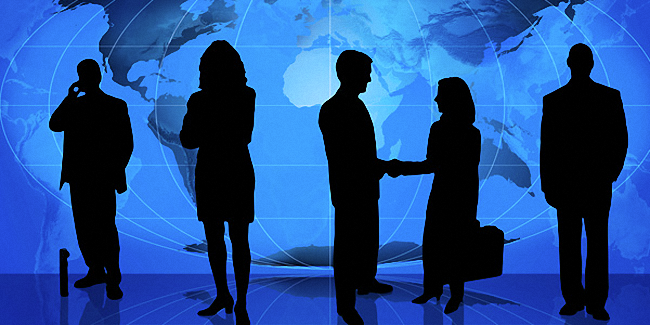 Ознаки спілкування
духовно-інтелектуальна єдність тих, хто спілкується, - спільну свідомість, спільну культуру;
спільну форму духовного буття - мову;
при потребі загальнозрозумілі знакові системи, що замінюють мову в певних ситуаціях, - письмо, іноземні мови та ін. знакові системи;
при потребі, створені спільнотою засоби спілкування - книги, періодичні видання тощо;
соціально-психологічну 
здатність до спілкування - здатність 
говорити, висловлювати думки, 
почуття.
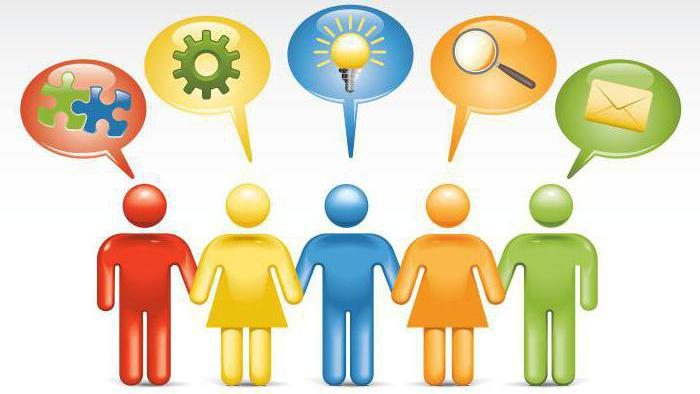 Основні результати успішного спілкування
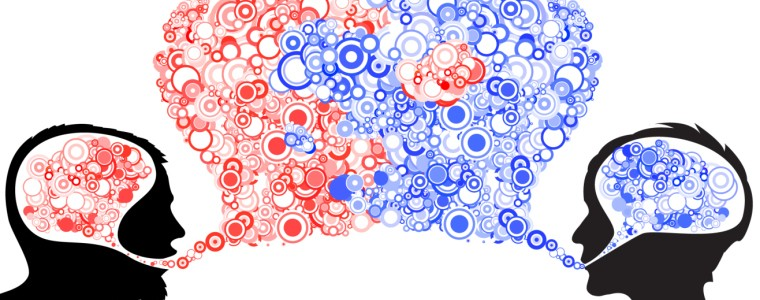 взаємопорозуміння й згода:
згода слухача з мовцем,
згода чинити, як того вимагає ситуація.

Процес спілкування може бути ускладнений суперечками, непорозумінням, але спілкування завжди має завершуватися повною згодою. Згода на 30% означає те, що спілкування, на жаль, теж відбулося лише на 30%. 

Комунікація - це не результат, це процес пошуку результату!!!
Сім типових визначень комунікації комуніколога T. Goban-Klas
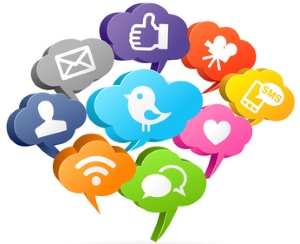 як трансмісія (трансляція) інформації;
як порозуміння;
як вплив на людей за допомогою знаків і символів;
як об'єднання за допомогою мови чи знаків;
як взаємодія за допомогою символів;
як обмін значеннями між людьми, які мають спільне в сприйманні, прагненнях і позиціях;
як складник суспільного процесу, який виражає групові норми, здійснює громадський контроль, розподіляє ролі, досягає координації зусиль тощо.
Ідея зв'язку в спілкуванні є домінуючою
Комунікація (спілкування, рос. общение, англ. communication) - це зумовлений ситуацією й соціально-психологічними особливостями комунікаторів процес встановлення і підтримання контактів між членами певної соціальної групи чи суспільства в цілому на основі духовного, професійного або іншого єднання учасників комунікації, який відбувається у вигляді взаємопов'язаних інтелектуально-мислительних та емоційно-вольових актів, опосередкованих мовою й дискретних у часі й просторі.
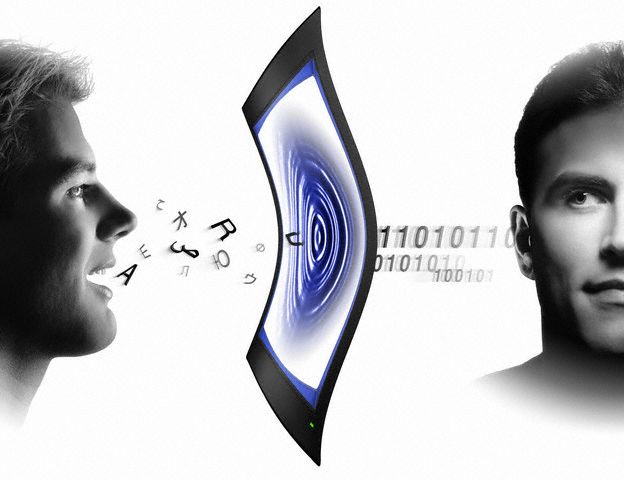 ТРЕБА РОЗУМІТИ!!!
перед вами процес, який можна використати і на благо і на зло людям;
перед вами процес, на який є різні погляди - політичні, кон'юнктурні і незалежні від політики, наукові погляди;
перед вами процес, який включає багато такого, що треба знати, але не треба застосовувати;
перед вами процес, в який треба поринати зі світлим розумом, чистими руками і палким серцем.
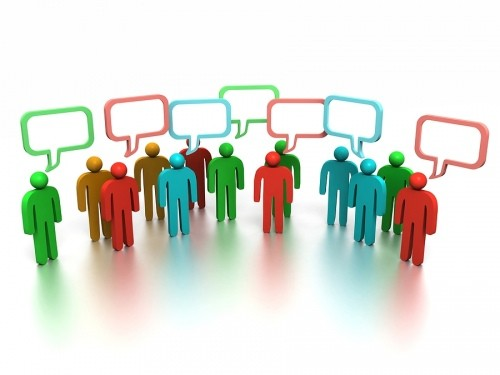 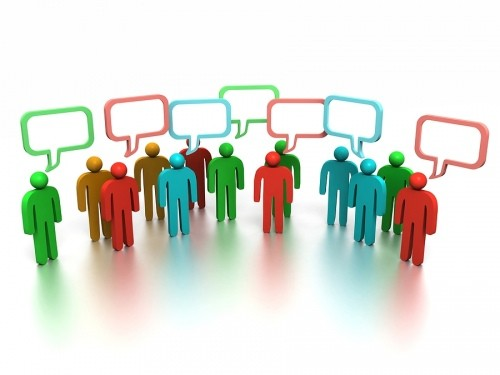 Феномени агресивної комунікації в сучасному суспільстві
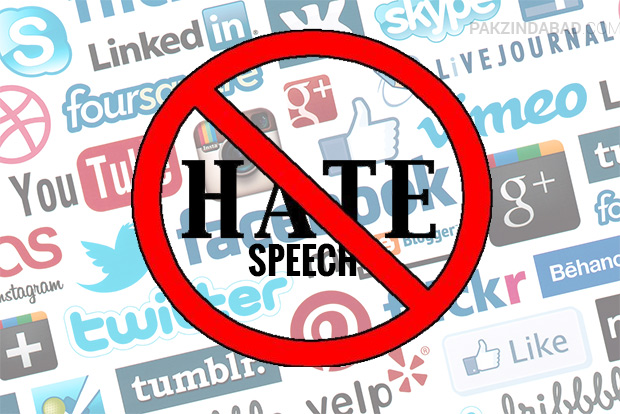 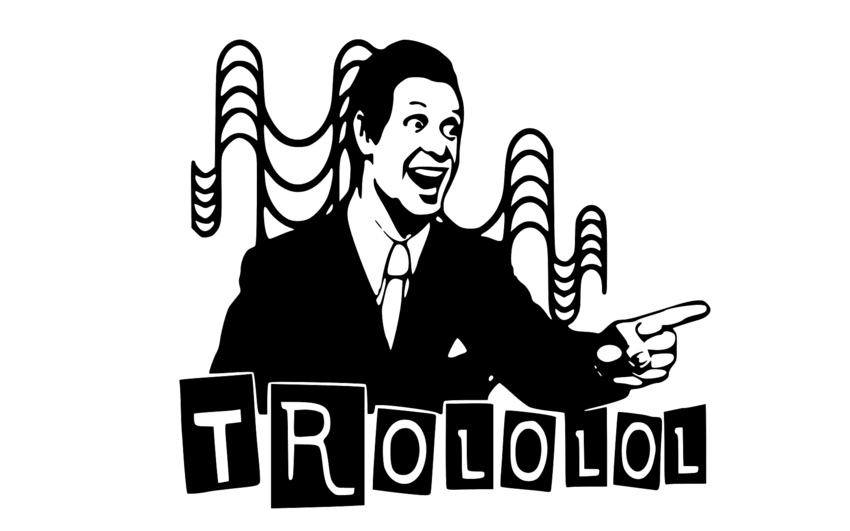 расизм, ксенофобія, міжнаціональна ворожнеча і нетерпимість, гомофобія, сексизм.
Комунікація – це організоване спілкування!
Ідея організованого спілкування може виникнути лише у ситуації відповідальності мовця (комуніканта) за свою "словесну роботу". 
Таким чином, організоване спілкування, яким є масова комунікація, давним-давно набуло ознак професіональної діяльності й поставлене у виробничі умови поряд з розвитком засобів масової комунікації, без яких ефективний зв'язок з масами неможливий, тобто поряд з виникненням індустрії мас-медіа.
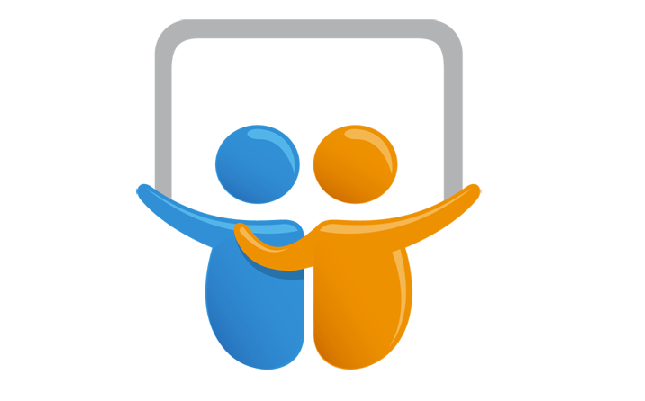 Професіональна масова комунікація - це майстерно організоване спілкування у вигляді суспільно-культурної діяльності, учасниками якого є, з одного боку, професіональні мовці (комунікатори, або комуніканти), що чинять згідно з суспільно-етичними нормами, законами держави, і, з іншого боку, маса людей (маси, комунікат), на яку здійснюють уплив професіональні мовці через ЗМІ, що є продуктом професійної масовоінформаційної діяльності.
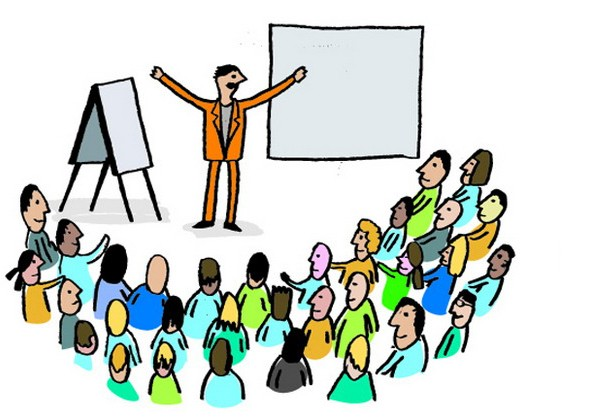 Комунікабельність (комунікативність) — це схильність, здатність до комунікацій, встановлення контактів і зв’язків, досягнення взаєморозуміння.
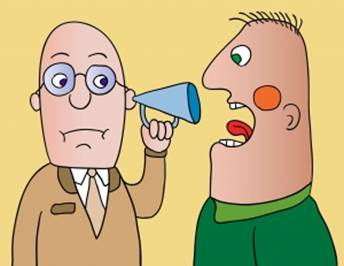 Базові функції соціальної комунікації
Інформаційна функція означає, що завдяки комунікації в суспільстві передається інформація про предмети, їх властивості, явища, дії та процеси.
Експресивна функція визначає здатність комунікації передавати оціночну інформацію про предмети або явища.
Прагматична функція означає, що комунікація є засобом, який спонукає людину до певної дії та реакції.
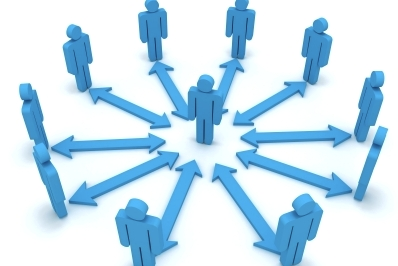 Класифікація соціальних коммунікацій
В залежності від форми спілкування: вербальні та невербальні.
В залежності від засобів комунікації: комунікації, здійснювані за допомогою технічних засобів і інформаційних технологій і міжособистісні комунікації.
В залежності від виду каналу спілкування: формальні і неформальні;
В залежності від просторового розташування каналів: вертикальні, горизонтальні і діагональні комунікації;
В залежності від спрямованості спілкування: спадні і висхідні комунікації.
.
Комунікації за формою спілкування
Вербальні комунікації - комунікації, здійснювані за допомогою усного мовлення як системи кодування.
Невербальні комунікації - повідомлення, надіслані відправником без використання усного мовлення як системи кодування, наприклад за допомогою жестів, міміки, поз, погляду, манер. Вони виступають як засоби комунікації в тій мірі, в якій їх зміст може бути інтерпретовано іншими.

За допомогою вербальних комунікацій передається інформація, а невербальні комунікації передають ставлення до партнера за повідомленням.
.
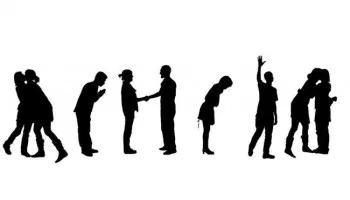 Комунікації за видом спілкування
формальні комунікації дозволяють упорядковувати і обмежувати інформаційні потоки. Вони визначаються існуючими регламентами:
- Організаційними (наприклад, схемою організаційної структури);
- Функціональними (наприклад, положенням про відділи та служби).
Неформальні комунікації - соціальні взаємодії між людьми, що відображають вираз людської потреби в спілкуванні. Вони доповнюють формальні комунікації.
Неформальну систему комунікацій часто називають «виноградною лозою».
Комунікації за типом спілкування
спадні комунікації - спрямовані зверху вниз - від керівника до підлеглих.
Висхідні комунікації - спрямовані знизу вгору - від підлеглих до керівника.
Горизонтальні комунікації - спрямовані на координацію і інтеграцію діяльності співробітників різних відділів і підрозділів на одних і тих же рівнях ієрархії організації. 
Діагональні комунікації - здійснюються працівниками відділів і підрозділів різних рівнів ієрархії.
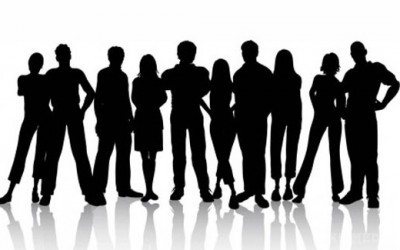 Питання на семінарське заняття
Теоретичні питання:
Комунікативна компетентність у системі професійної підготовки спеціаліста.
Навести приклади: в яких ситуаціях комунікація може знадобиться в роботі соціального працівника (можна театралізовано)
Творче завдання:
 Приклади агресивної комунікації (знайти реальні ситуації в сучасних реаліях: фото, відео вітається).
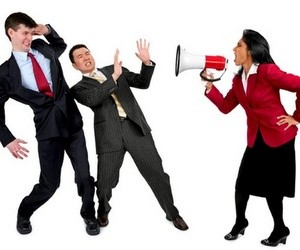